Радон: міфи і реальність
Конституція України
Стаття 3. 
Людина, її життя і здоров'я, честь і гідність, недоторканність і безпека визнаються в Україні найвищою соціальною цінністю.
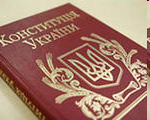 здоров’я людини
генетічні фактори - 15-20%;    
стан довкілля - 20-25%;    
медичне забезпечення - 10-15%;  
умови і спосіб життя людей - 50-55%.
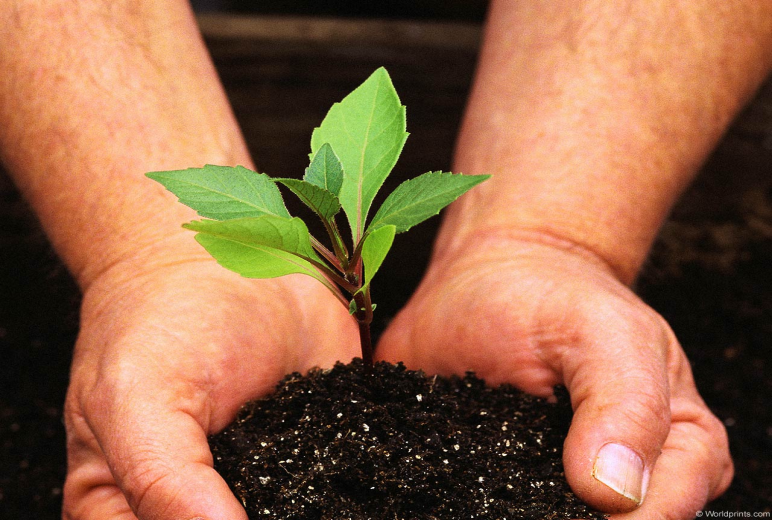 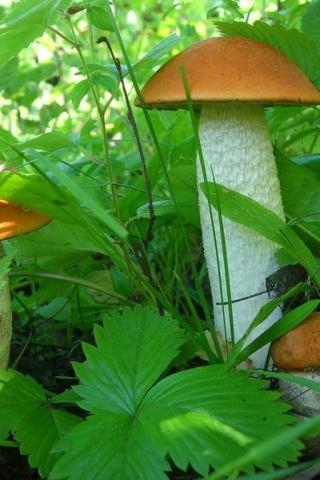 Екологічна проблема Кіровоградщини
Радон у природі.
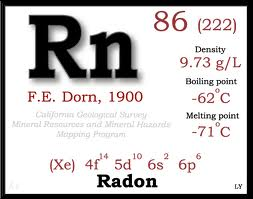 Радон утворюється в радіоактивних рудах і мінералах при розпаді радію.
Благородний газ без кольору і запаху, отруйний, радіоактивний.
Радон легко розчиняється у воді, а ще краще – в жирових тканинах живих організмів.
Вплив різних джерел випромінювання  на сумарну дозу опромінення жителів України
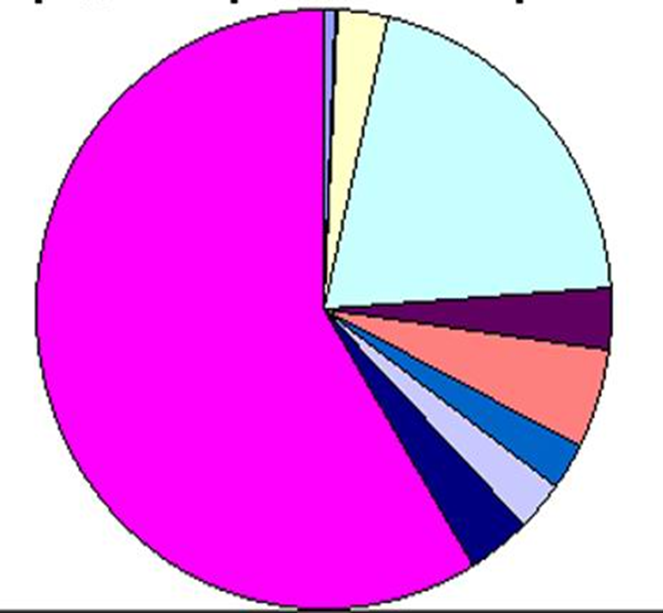 Наслідки аварії на ЧАЕС
Діяльність підприємств
Ренгенодіагностика
Лікування раку
Внутрішнє бета-випромінення
Космічне випромінення
Природний гама-фон
Радіоактивність буд- матеріалів
Питна вода
Радон
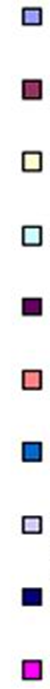 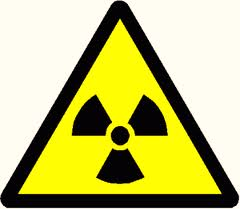 Вплив на живі організми.
Радон надає 3/4 річної дози опромінення, одержуваного людиною від земних джерел радіації.
Радон, надходячи у легені, піддає їх радіоактивному впливу і викликає мікроопіки.
Підвищена концентрація радону в повітрі може викликати захворювання на рак.
Альфа-частинки, які утворюються при розпаді радону, викликають пошкодження в хромосомах клітин кісткового мозку людини, що збільшує ймовірність розвитку лейкозів.
Найбільш уразливі для радону найважливіші клітини – статеві, кровотворні та імунні.
Радон в будинку
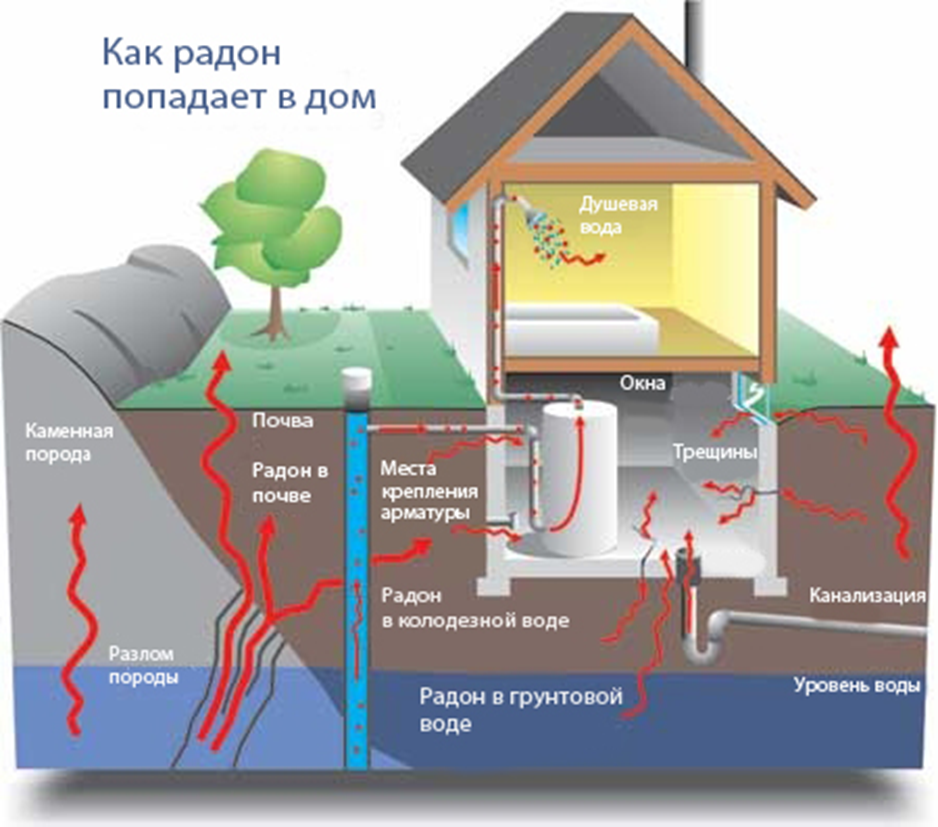 У будинках, збудованих на ґрунті, який містить високий рівень урану, може спостерігатися підвищений рівень радону (особливо в підвалах). 





У будинок радон може потрапити різними шляхами: 
з надр Землі;
зі стін і фундаменту будівель;
разом з водопровідною водою;
з природним газом
Профілактичні антирадонові заходи.
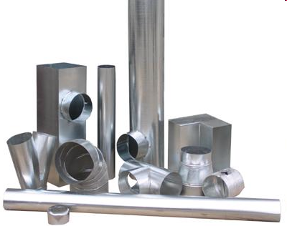 Що потрібно робити:
покращити вентиляцію у помешканні;
часто і регулярно провітрювати житло;
встановити вентиляцію у підвальному чи цокольному приміщеннях;
звертати увагу на якість будівельних матеріалів, що використовуються для ремонту чи будівництва;
герметизувати підлогу та щілини у стінах;
встановити фільтр зворотного осмосу (чи хоча б звичайний вугільний) на воду;
збільшити кількість зелених насаджень довкола будинку, квітів та декоративних рослин у вазонах усередині помешкання;
збільшити вживання пектиновмісних продуктів – яблук, смородини тощо;
позбутись шкідливих звичок.
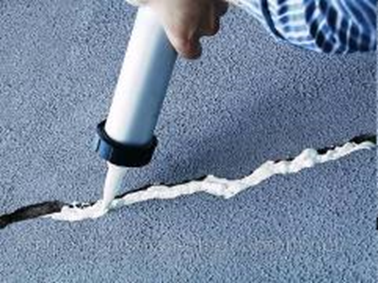 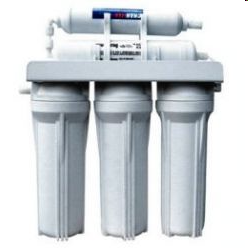 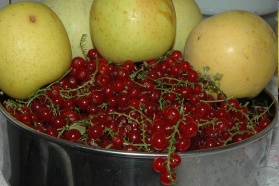 Корисні застосування радону
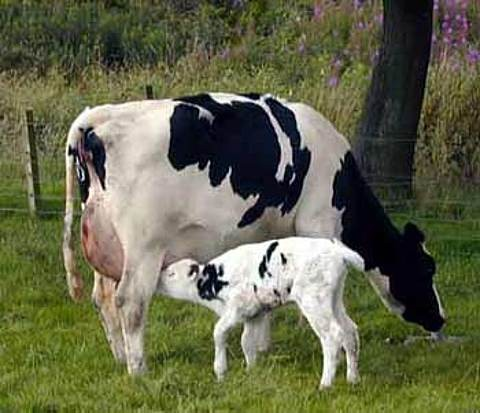 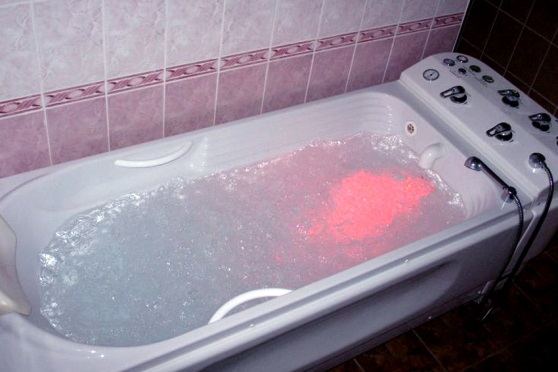 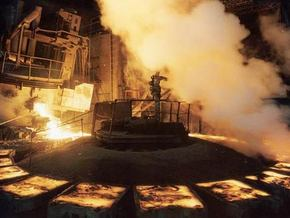 Сільське господарство: для активації кормів домашніх тварин
Медицина: радонові ванни при різних захворюваннях
Металургія: для визначення швидкості газових потоків
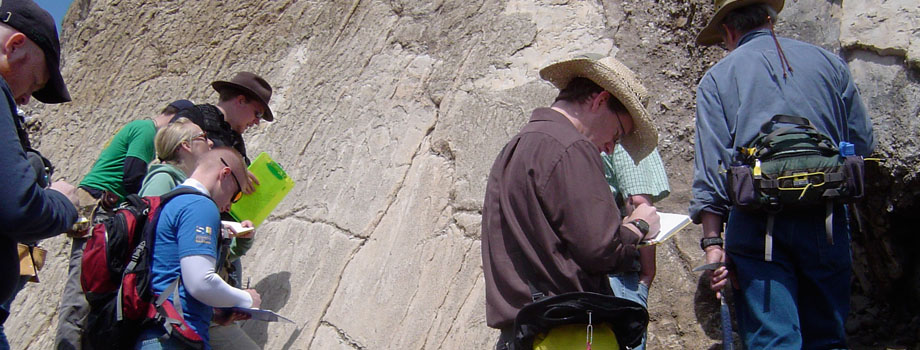 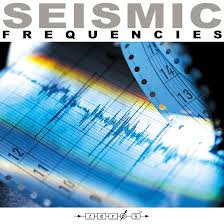 Геологія: для знаходження покладів радіоактивних елементів
Сейсмологія: для прогнозування землетрусів
Радон в Кіровограді: міфи і реальність
Група 2. Порівняльний аналіз онкозахворюваності населення різних районів міста та вмісту радону.


Навчально-виховне об‘єднання –                                                  загальноосвітнья школа 
І-ІІІ ступенів №31
з гімназійними класами, 
центр дитячої та юнацької творчості   
«Сузір‘я»
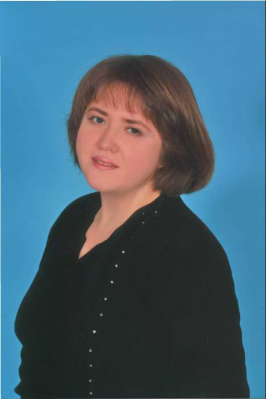 Радон в Кіровограді: міфи і реальність
Учасники проекту : 
 Бойко Ірина Антонівна,
 учитель хімії
вчителі кафедри хімії та біології: Ларіонова Т.І., Дробаха Н.І., Марченко А.Г.учні 10-А та 10-Б класів
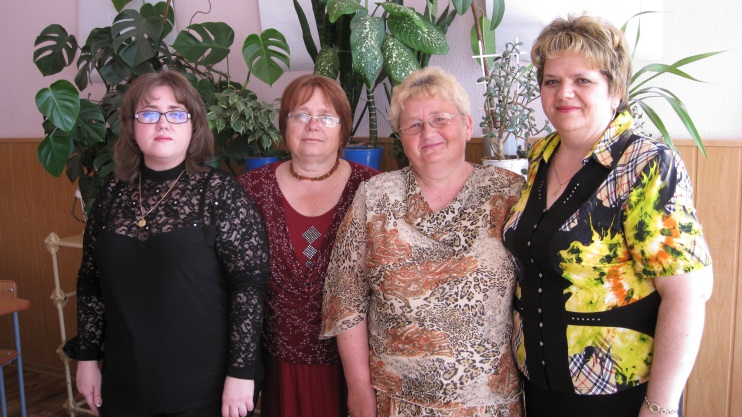 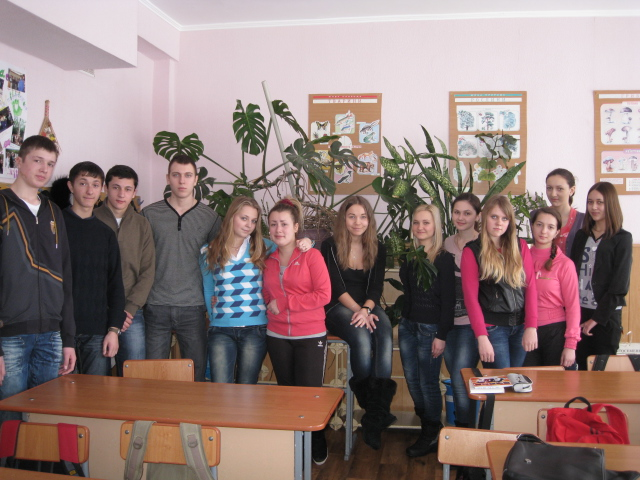 Радон в Кіровограді: міфи і реальність
Дослідницька група НВО № 31 відвідала управління охорони здоров’я Кіровоградської міської ради.
Метою цього візиту було отримання статистичних даних про онкозахворювання населення Кіровограда.
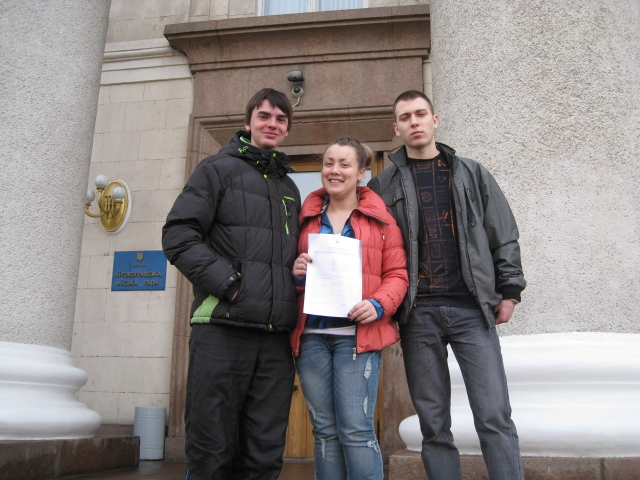 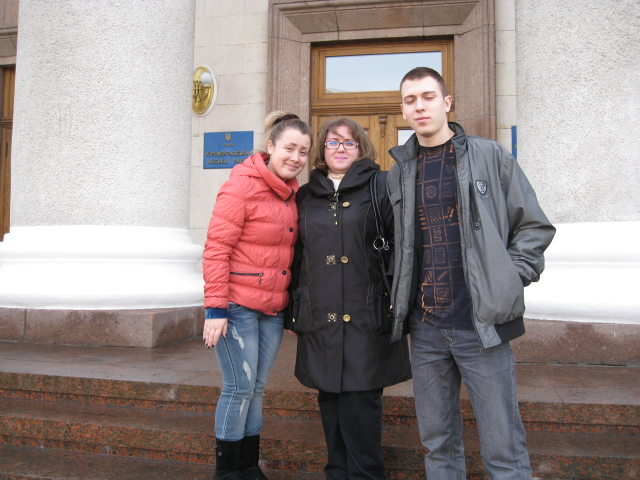 Радон в Кіровограді: міфи і реальність
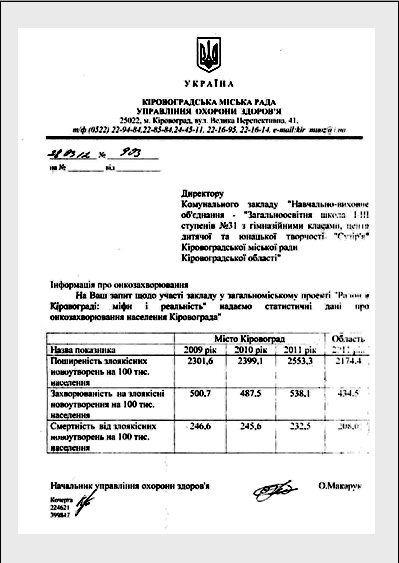 Статистика, що ми отримали мала три показника: поширеність злоякісних новоутворень, захворюваність на злоякісні новоутворення, смертність від злоякісних новоутворень (дані за останні три роки).
Порівняння рівня онкозахворюваності населення та даних дослідження І-ї групи щодо вмісту радону та радіації в різних районах міста.
Радон в Кіровограді: міфи і реальність
Аналізуючи дані, що одержала 1 група ( дослідження вмісту радону в школах №16, 6, 11, 7,2, 4, кібернетико-технічний коледж) ми побачили, що середні  значення у межах норми, але максимальні значення окремих приміщень  у навчальних закладах вище норми (окрім школи № 4). Максимальні значення  вмісту радону у школі №6 перевищують норму майже в 2 рази, у  кібернетико-технічному коледжі приблизно в 3 рази, школа №7 в 2-4 рази, а в школах №2,6 трохи вище норми.
Тому, підвищений вміст радону  є однією із причин онкозахворюваності  в Кіровограді.
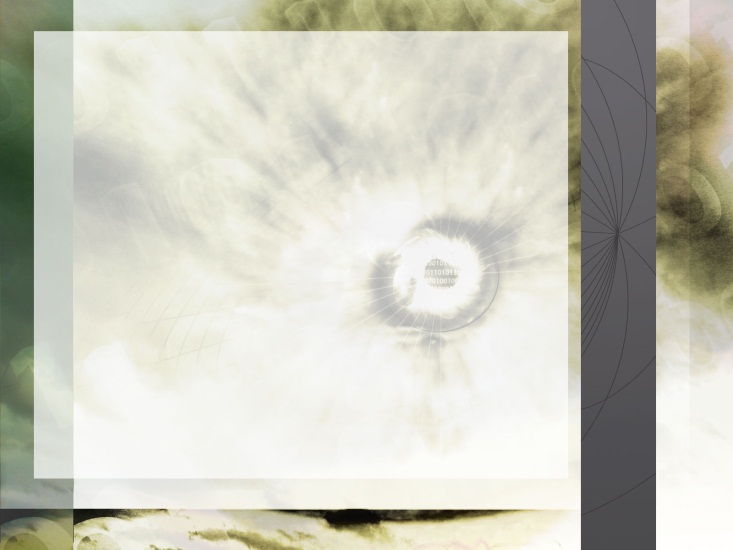 Де можна купити такі апарати, якщо хтось буде мати бажання?http://enigmapro.com.ua/product_list/group_473317http://www.ua.all.biz/buy/goods/?group=1010054http://prom.ua/Radon.htmlhttp://www.postavka-kip.ru/items/005851.htmlhttp://zapadpribor.com/index.php?page=product&id=5906http://doza.net.ua/
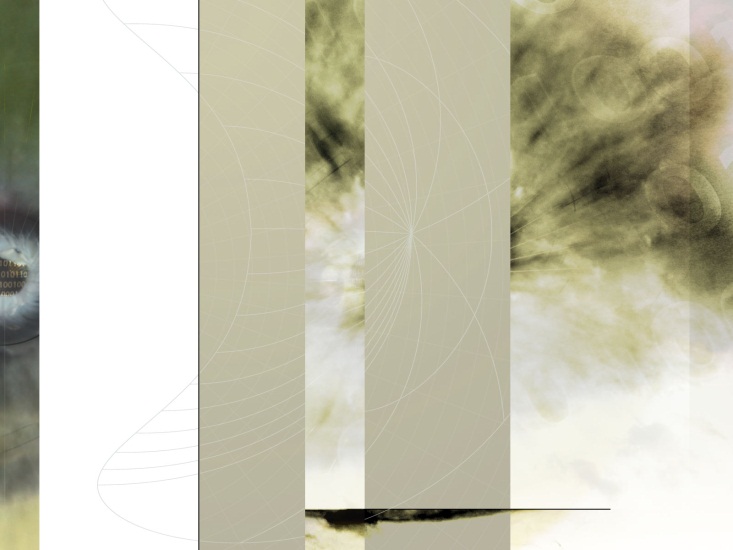 Чи є українські або російські кампанії, які виробляють будівельні матеріали з радоновим захистом.
http://www.stroyremportal.ru/teplo/2.html
http://alfapol.ru/zaschita-ot-radona
http://www.eurocos.ru/alfapol-smesi/stati/radon/1365-zashhita-ot-radona.html
http://vperedi.ru/archives/9
http://www.infobaza.by/article/prom/zaschita-zdaniy/
http://www.adamantltd.ru/materials/gidroiz/geomembranes/radon/
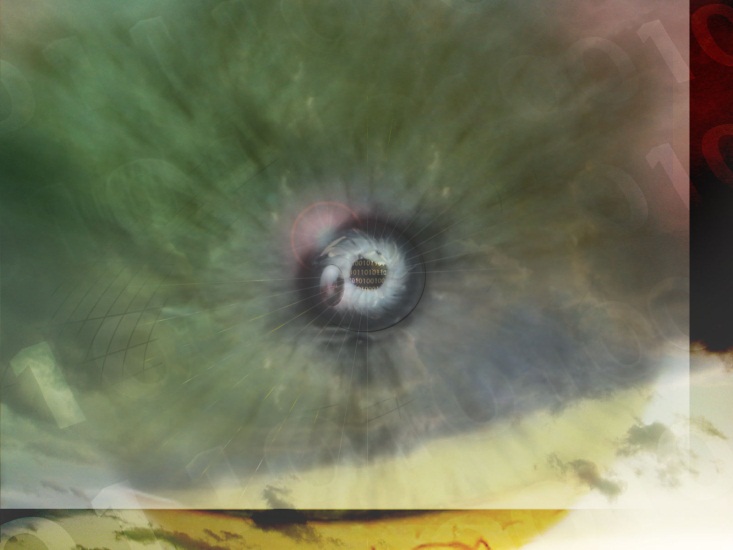 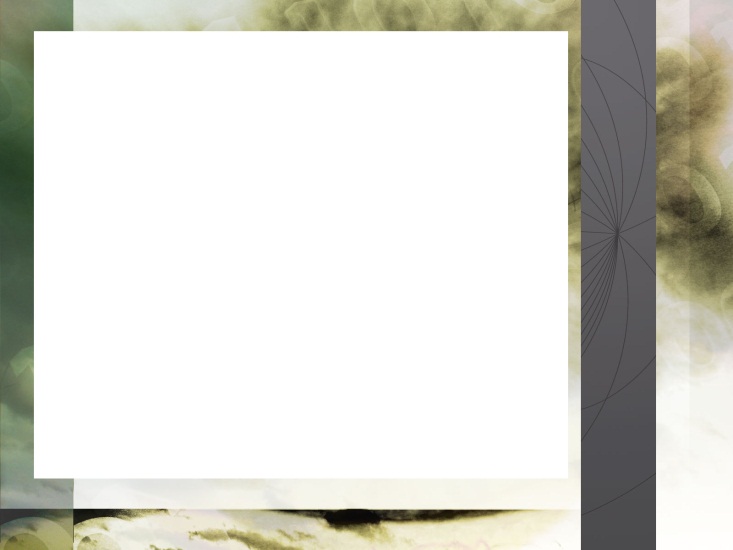 Радон в Кіровограді: міфи і реальність
-Що ми знали про проблему радону в Кіровограді до початку проекту?
Ми знали, що радон радіоактивний хімічний елемент періодичної системи хімічних елементів. Відноситься до інертних газів. Утворюється при радіоактивному розпаді урану. Цей газ здатен накопичуватись у підвалах і перших поверхах будівель. Знали, що дана проблема стосується безпосередньо нашого міста.
-Що нового ми узнали  з даної проблеми під час роботи в проекті?
Ми поглибили знання з даної проблеми:
Радон є другою за значимістю причиною розвитку раку легенів у багатьох країнах.
Ми ознайомились із статистичними даними по м. Кіровограду та області по рівню захворюваності на онкологію.
Ми ознайомились із даними вимірювання рівня радону у різних районах міста, і впевнились, що це дійсно проблема.
- Як ми будемо використовувати ці знання?
Обговорюватимемо дану проблему із оточуючими. Будемо знайомити із небезпекою та запобіжними заходами.
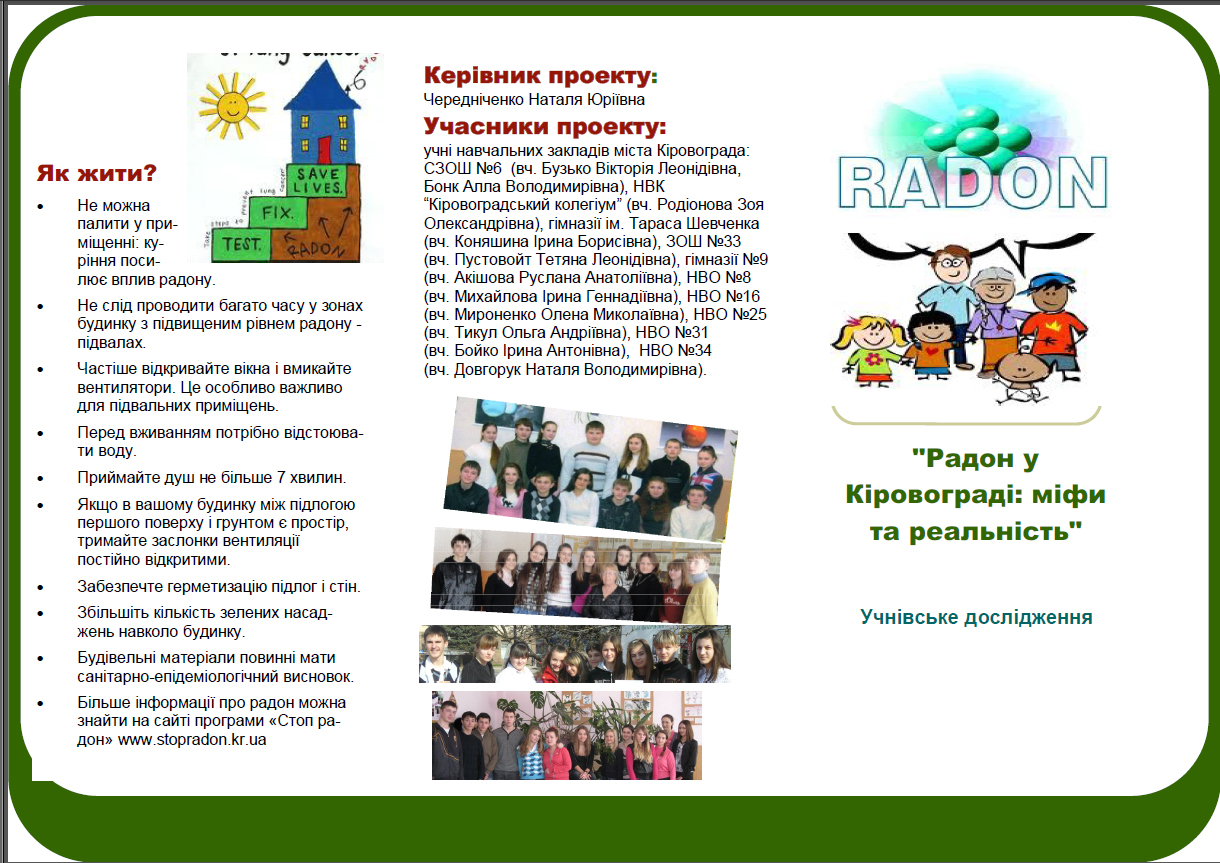 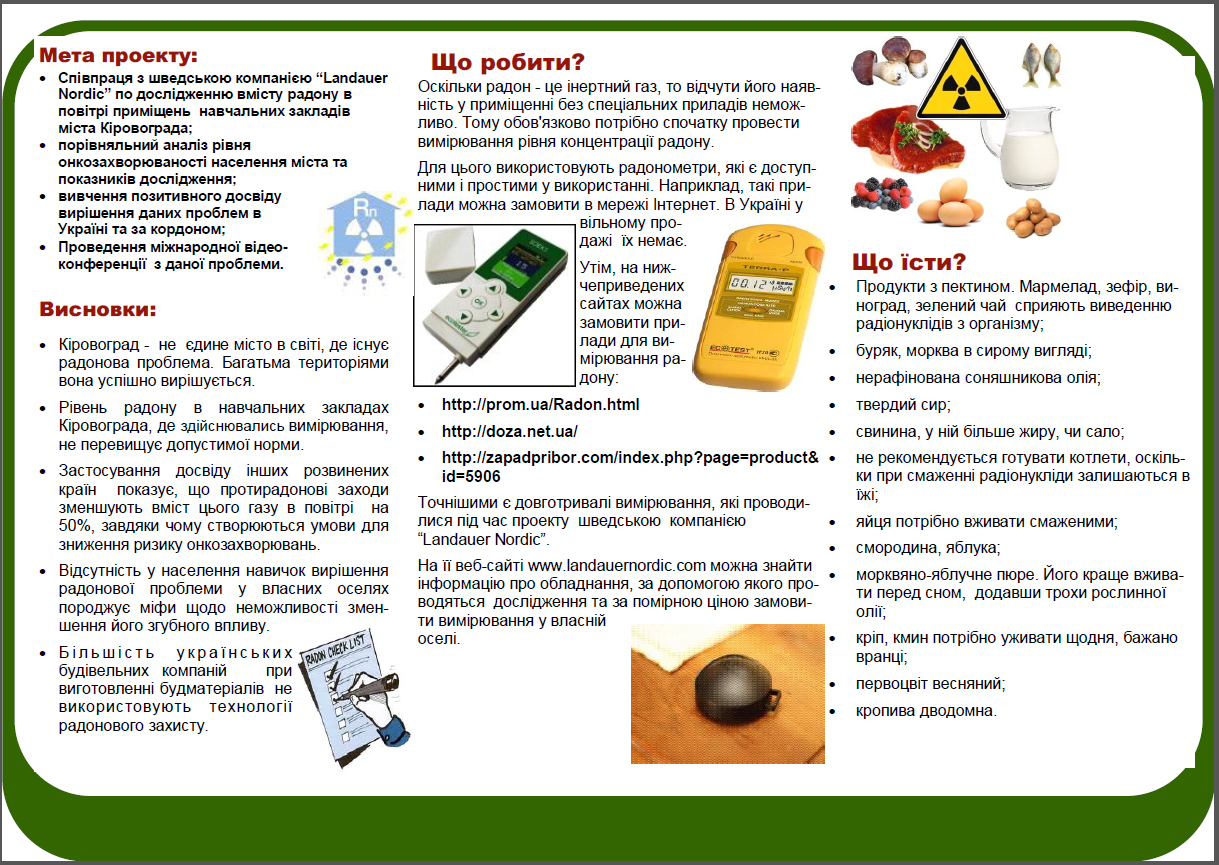 На останок:
Радон шкідливий і корисний. Не можна зайняти одну позицію щодо цього і відкинути іншу.
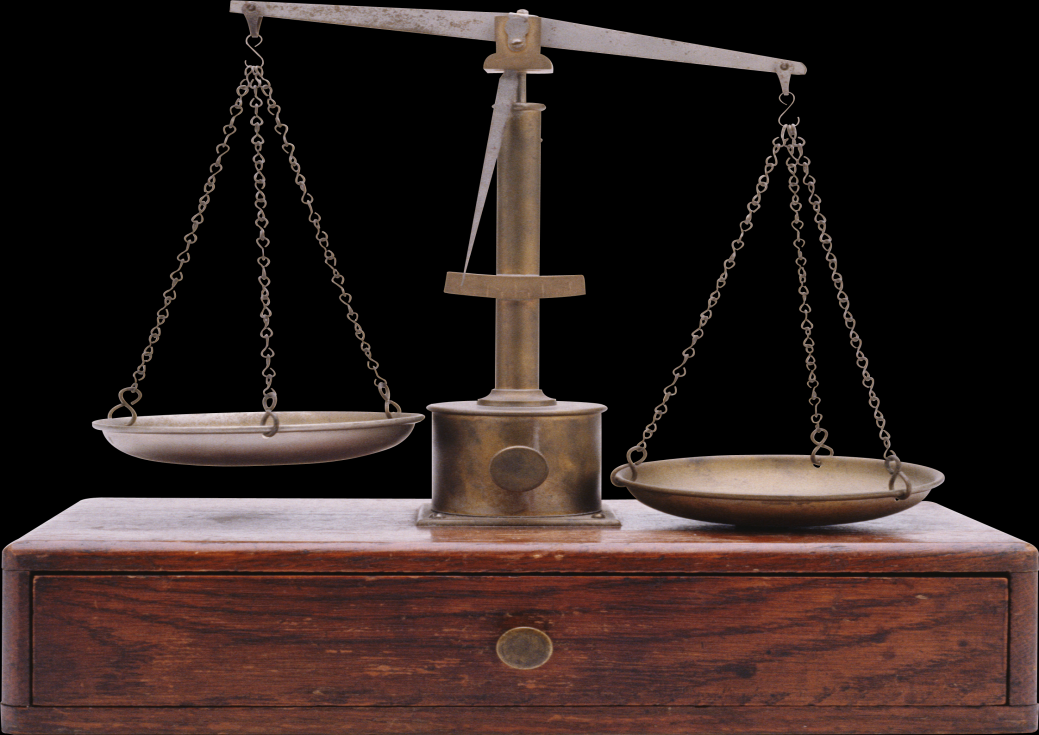